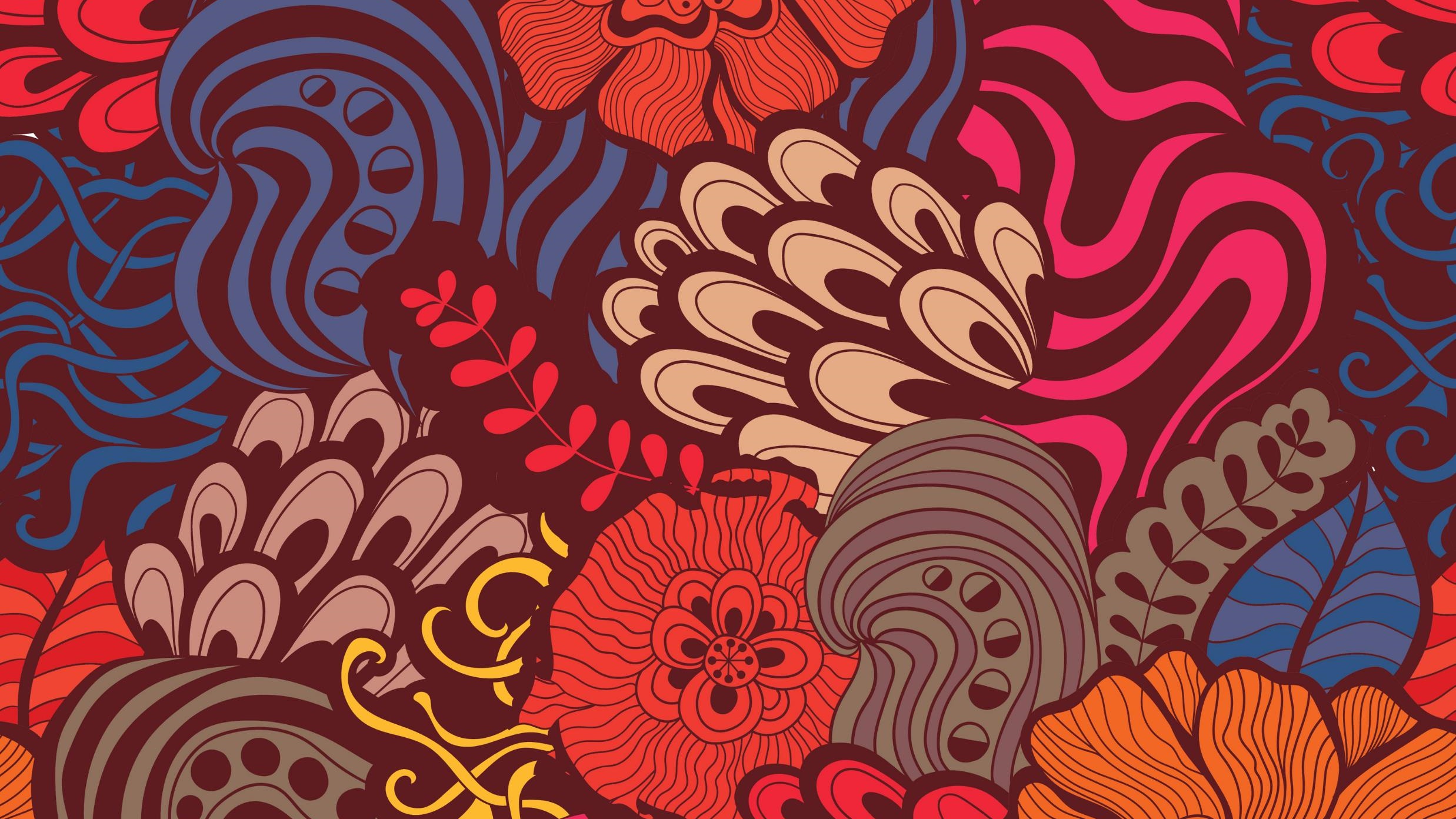 Strutture Dati -  alberi
Corrado Aaron Visaggio
Sommario
Introduzione
Strutture ricorsive
Alberi
Alberi binari di ricerca
Ricerca e ordinamento
Complessità
30/05/2022
Introduzione
Strutture dati dinamiche – Il numero dei loro elementi cresce e decresce durante l’esecuzione del programma
Liste concatenate – Si possono inserire ed eliminare elementi in qualunque posizione all’interno della lista
Pile – Inserimenti ed eliminazioni possono essere fatti solo sulla “testa” della pila
Code – Gli inserimenti possono essere fatti solo in “fondo” alla coda e le eliminazioni solo in “testa”
Alberi binari – Consentono la ricerca e l’ordinamento di dati in maniera veloce ed efficiente, come pure l’eliminazione e l’inserimento
30/05/2022
Alberi
Ogni nodo dell’albero può contenere due o più collegamenti
– Le strutture viste finora hanno al più un collegamento
Alberi binari
– Ogni nodo ha 2 collegamenti
• Tutti e due, uno o nessuno possono essere NULL
– Il nodo radice è il primo nodo dell’albero.
– Ogni collegamento fa riferimento ad un nodo figlio - child
– Un nodo senza figli è detto nodo foglia
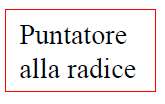 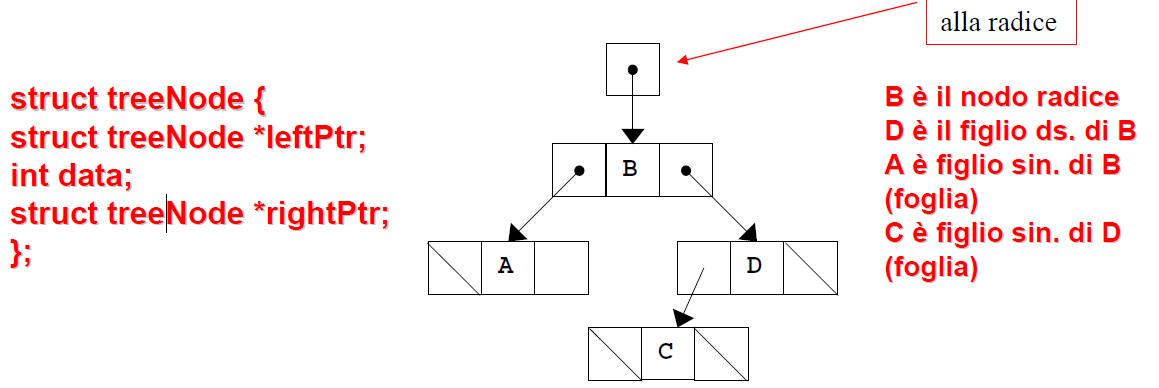 30/05/2022
Trasformazione di alberi
Da un albero ordinato (da sinistra verso destra) A di n nodi è possibile ricavare un equivalente albero binario B di n nodi con la regola:
La radice di A coincide con la radice di B;
Ogni nodo b di B ha come radice del sottoalbero sinistro il primo figlio di b in A e come sottoalbero destro il fratello successivo di b in A.
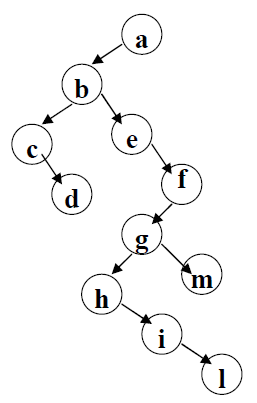 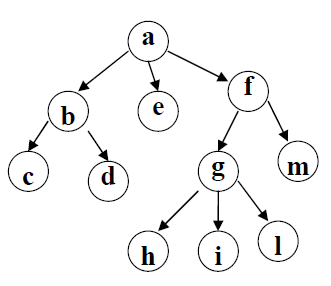 30/05/2022
Alberi Binari Di Ricerca
Alberi binari di ricerca (ricorsivi)
I nodi di ogni sottoalbero di sinistra contengono valori < del nodo padre
I nodi di ogni sottoalbero di destra contengono valori > del nodo padre
Facilita l’eliminazione di doppioni
Ricerca veloce – per un albero “bilanciato” di n nodi, occorrono log2n confronti
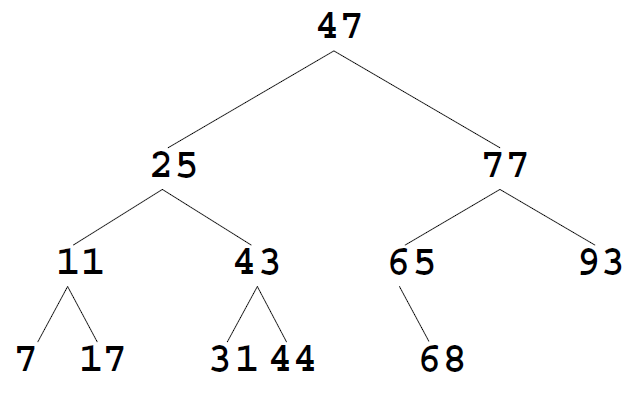 30/05/2022
Attraversamento Degli Alberi Binari
Sono funzioni ricorsive:
Attraversamento simmetrico – si ottengono i nodi in ordine crescente
1. Si attraversa il sottoalbero sinistro in ordine simmetrico.
2. Si elabora il valore del nodo (ad es., si stampa).
3. Si attraversa il sottoalbero destro in ordine simmetrico.
 Attraversamento anticipato:
1. Si elabora il valore del nodo (ad es., si stampa).
2. Si attraversa il sottoalbero sinistro in ordine anticipato.
3. Si attraversa il sottoalbero destro in ordine anticipato.
 Attraversamento differito:
1. Si attraversa il sottoalbero sinistro in ordine differito.
2. Si attraversa il sottoalbero destro in ordine differito.
3. Si elabora il valore del nodo (ad es., si stampa).
30/05/2022
Esempio
Simmetrico: 7 11 17 25 31 43 44 47 65 68 77 93
Anticipato: 47 25 11 7 17 43 31 44 77 65 68 93
Differito:       7 17 31 44 11 43 25 68 65 93 77 47
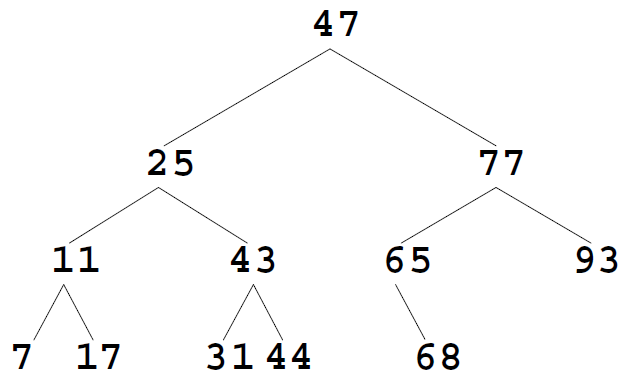 30/05/2022
Inserimenti E Cancellazioni
-1- Cancellazione foglia
-2- Cancellazione nodo intermedio senza figli a sin.
-3- Cancellazione nodo intermedio con figlio a sin.
-4- Inserimento nodo (foglia)
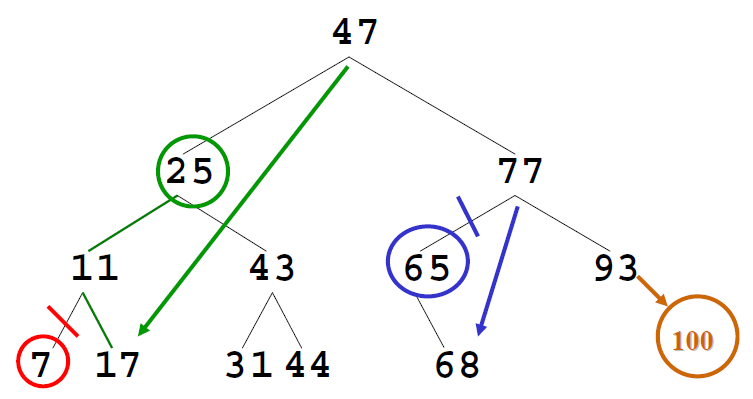 30/05/2022
Alberi Binari Di Ricerca: Inserimenti ECancellazioni
Inserimento di un nuovo nodo:
Si aggiunge un nodo foglia nella posizione che gli compete: il puntatore (ds. o sin.) del nodo padre, punta al nuovo nodo.

Cancellazione di un nodo:
Nodo foglia: Il puntatore del padre viene posto = NULL.
Nodo con 1 figlio: Il puntatore del padre viene posto = al puntatore al figlio.
Nodo con 2 figli: Si attraversa il sottoalbero sin. Andando sempre a ds., fino ad un nodo con puntatore ds.=NULL. Questo è il nodo di sostituzione. Il nodo padre di quello da eliminare punterà a ds. o a NULL (se il nodo da eliminare è foglia) o al suo (unico) figlio sin. Il puntatore ds. (sin.) del nodo di sostituzione punterà al sottoalbero ds. (sin) del nodo da eliminare.
30/05/2022
1 /* Fig. 12.19: fig12_19.c
2 Creazione di un albero binario ed attraversamento
3 in ordine simmetrico, anticipato, differito */
4 #include <stdio.h>
5 #include <stdlib.h>
6 #include <time.h>
7
8 struct treeNode {
9     struct treeNode *leftPtr;
10    int data;
11    struct treeNode *rightPtr;
12 };
13
14 typedef struct treeNode TreeNode;
15 typedef TreeNode *TreeNodePtr;
16
17 void insertNode( TreeNodePtr *, int );
18 void inOrder( TreeNodePtr );
19 void preOrder( TreeNodePtr );
20 void postOrder( TreeNodePtr );
21
22 int main()
23 {
24     int i, item;
25     TreeNodePtr rootPtr = NULL;
26
27     srand( time( NULL ) );
28
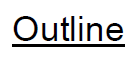 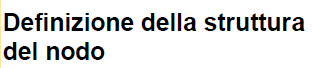 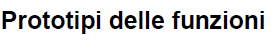 30/05/2022
29    /* insert random values between 1 and 15 in the tree */
30    printf( "The numbers being placed in the tree are:\n" );
31
32    for ( i = 1; i <= 10; i++ ) {
33        item = rand() % 15;
34        printf( "%3d", item );
35        insertNode( &rootPtr, item );
36    }
37
38     /* traverse the tree preOrder */
39     printf( "\n\nThe preOrder traversal is:\n" );
40     preOrder( rootPtr );
41
42     /* traverse the tree inOrder */
43     printf( "\n\nThe inOrder traversal is:\n" );
44     inOrder( rootPtr );
45
46     /* traverse the tree postOrder */
47     printf( "\n\nThe postOrder traversal is:\n" );
48     postOrder( rootPtr );
49
50     return 0;
51 }
52
53 void insertNode( TreeNodePtr *treePtr, int value )
54 {
55   if ( *treePtr == NULL ) { /* *treePtr is NULL */
56       *treePtr = malloc( sizeof( TreeNode ) );
57
58       if ( *treePtr != NULL ) {
59          ( *treePtr )->data = value;
60          ( *treePtr )->leftPtr = NULL;
61          ( *treePtr )->rightPtr = NULL;
62       }
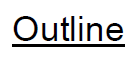 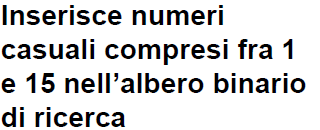 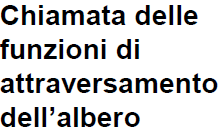 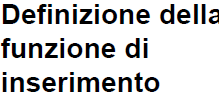 30/05/2022
63     else
64         printf( "%d not inserted. No memory available.\n",
65                value );
66   }
67   else
68      if ( value < ( *treePtr )->data )
69          insertNode( &( ( *treePtr )->leftPtr ), value );
70      else if ( value > ( *treePtr )->data )
71          insertNode( &( ( *treePtr )->rightPtr ), value );
72      else
73           printf( "dup" );
74 }
75
76 void inOrder( TreeNodePtr treePtr )
77 {
78    if ( treePtr != NULL ) {
79        inOrder( treePtr->leftPtr );
80        printf( "%3d", treePtr->data );
81        inOrder( treePtr->rightPtr );
82    }
83 }
84
85 void preOrder( TreeNodePtr treePtr )
86 {
87    if ( treePtr != NULL ) {
88        printf( "%3d", treePtr->data );
89        preOrder( treePtr->leftPtr );
90        preOrder( treePtr->rightPtr );
91 }
92}
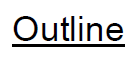 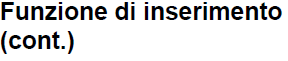 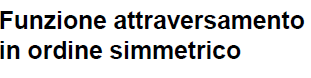 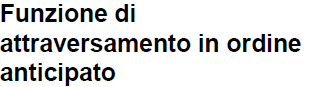 30/05/2022
93
94 void postOrder( TreeNodePtr treePtr )
95 {
96    if ( treePtr != NULL ) {
97        postOrder( treePtr->leftPtr );
98        postOrder( treePtr->rightPtr );
99        printf( "%3d", treePtr->data );
100     }
101 }
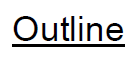 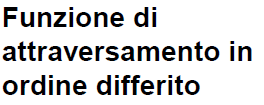 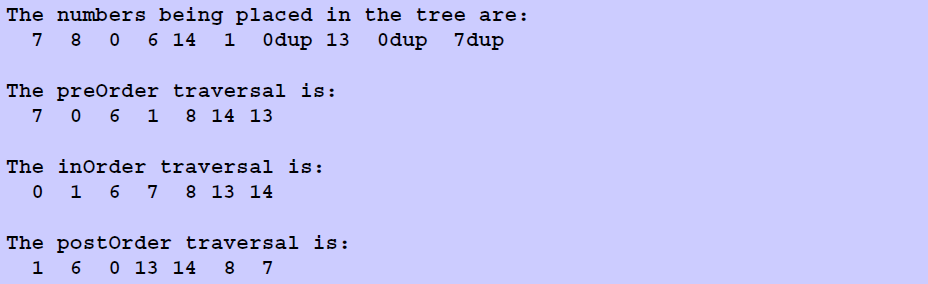 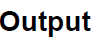 30/05/2022
/* Creazione di un albero binario e visita in ordine anticipato. L'etichetta dei nodi è un valore intero, le occorrenze multiple dello stesso valore non vengono memorizzate */
#include <stdio.h>
#include <stdlib.h>
struct nodo {
  int inf;
  struct nodo *albSin;
  struct nodo *albDes;
};
struct nodo *albBin(void);
struct nodo *creaNodo(struct nodo *, int);
void anticipato(struct nodo *);

main()
{
struct nodo *radice; /* puntatore alla radice
		dell'albero */
radice = albBin(); /*chiama la funzione per
	    la creazione dell'albero binario */
printf("\nVISITA IN ORDINE
ANTICIPATO\n");
anticipato(radice);
}



/* Crea l'albero binario. Per ogni etichetta
immessa dall'utente, invoca la funzione
creaNodo. Ritorna al chiamante la radice
dell'albero */

struct nodo *albBin(void)
{
struct nodo *p = NULL;
struct nodo x;

do {
printf("\nInserisci una informazione (0 per
     finire): ");
scanf("%d", &x.inf);

if(x.inf!=0)
   p = creaNodo(p, x.inf); /* chiama
                               creaNodo() */
}
while (x.inf!=0);

return(p); /* resituisce la radice */
}
30/05/2022
/* Visita ricorsivamente l'albero alla ricerca del
punto di inserimento. Quando trova la posizione,
crea un nodo, vi inserisce l'etichetta e ritorna il puntatore a tale nodo.
Parametri in ingresso:
   p e' il puntatore alla radice
   val e' l'etichetta da inserire nel nodo */


struct nodo *creaNodo(struct nodo *p, int val)
{
if(p==NULL) { /* il punto di inserimento e’
		stato reperito */
  /* Creazione del nodo */
  p = (struct nodo *) malloc(sizeof(struct nodo));
  p->inf = val; /* inserimento di val in
                   elemento */
  p->albSin = NULL; /*albero sinistro vuoto*/
  p->albDes = NULL; /*albero destro vuoto */
}
else { /* ricerca del punto di inserimento*/

if(val > p->inf)
  /* Visita il sottoalbero destro */
  p->albDes = creaNodo(p->albDes, val);

else
  if(val < p->inf)
   /* Visita il sottoalbero sinistro */
   p->albSin = creaNodo(p->albSin, val);
}
return(p); /* ritorna il puntatore
             alla radice */
}

/* Visita l'albero binario in ordine anticipato
*/

void anticipato(struct nodo *p)
{
if(p!=NULL) {
  printf("%d ", p->inf); /*visita la radice*/
  anticipato(p->albSin); /*visita il
	sottoalbero sinistro */
  anticipato(p->albDes); /* visita il
	sottoalbero destro*/
}
}
30/05/2022
Modifica della funzione creaNodo, dove si calcola il numero dioccorrenze di uno stesso valore, memorizzandole nel campooccorrenze del nodo stesso
Struct nodo {
int inf;
int occorrenze;  
Struct nodo *albSin;
Struct nodo *albDes;
}












struct nodo *creaNodo2(struct nodo *p, int val)
{
if(p==NULL) {
  p = (struct nodo *) malloc(sizeof(struct nodo));
  p->inf = val;
  p->occorrenze = 1;
  p->albSin = NULL;
  p->albDes = NULL;
}
else {
 if(val > p->inf)
   p->albDes = creaNodo2(p->albDes, val);
 else
   if(val < p->inf)
    p->albSin = creaNodo2(p->albSin, val);
   else
     ++p->occorrenze;
}
return(p);
}
30/05/2022
Esercizio
Dati due vettori di numeri reali, V1 e V2, di dimensione n=16, sia “Inf” un generico numero reale da allocare in un albero binario.
    1. Scrivere una funzione che, visitando un albero binario, calcoli la somma dei valori già allocati.
    2. Scrivere una funzione che, visitando un albero binario, calcoli il numero dei nodi già allocati.
    3. Scrivere una funzione che costruisca un albero binario con il criterio:
se “InfRadice”>= della media dei valori già allocati nell’albero, allocare “Inf” nel sottoalbero destro;
se “InfRadice”< della media dei valori già allocati nell’albero, allocare “Inf” nel sottoalbero sinistro.

La media dovrà essere calcolata con le funzioni dei punti 1 e 2.

Scrivere un programma principale che preveda l’introduzione dei dati dei vettori V1 e V2 da tastiera ed utilizzi le funzioni 1-2 per costruire due alberi binari con il criterio della funzione al punto 3.
30/05/2022
#include <stdio.h>
#include <stdlib.h>

#define MAXN 16
/* Creazione di un albero binario */
struct nodo {
  float inf;
  struct nodo *alb_sin;
  struct nodo *alb_des;
};
int Nnodi(struct nodo *p);
int Somma(struct nodo *p);
struct nodo *crea_nodo(struct nodo *p,float           val,float M);

void main()
{
int v1[MAXN], v2[MAXN];
int j, n,Nn;
float M,S;
struct nodo *p1, *p2;
  p1=NULL;
  p2=NULL;
for (j=0;j<MAXN;j++) scanf("%d",&v1[j]);
for (j=0;j<MAXN;j++) scanf("%d",&v2[j]);


/*L'esercizio prevede l’introduzione dei dati da tastiera.*/
for (j=0;j<MAXN;j++) {
	Nn=Nnodi(p1);
	S=Somma(p1);
	if(Nn>0) M=S/Nn;
	 else M=0;
	p1=crea_nodo(p1,v1[j],M);
}
for (j=0;j<MAXN;j++) {
	Nn=Nnodi(p2);
	S=Somma(p2);
	if(Nn>0) M=S/Nn;
	 else M=0;
	p2=crea_nodo(p2,v2[j],M);
 }
}
30/05/2022
/* somma dei valori dei nodi - ricorsiva*/
int Somma(struct nodo *p)
{
float v;
v=0;
if (p!=NULL){
	v=p->inf;
	v=Somma(p->alb_des)+v;
	v=Somma(p->alb_sin)+v;
 }
 return v;
}
/* numero dei nodi - ricorsiva*/
int Nnodi(struct nodo *p)
{
int v;
v=0;
if (p!=NULL){
	v=1;
	v=Nnodi(p->alb_des)+v;
	v=Nnodi(p->alb_sin)+v;
}
return v;
}

/* creazione nodo albero binario-ricorsiva */
struct nodo *crea_nodo(struct nodo *p,float
val,float M)
{
if(p==NULL){
  p=(struct nodo*)malloc(sizeof(struct nodo));
  p->inf=val;
  p->alb_sin=NULL;
  p->alb_des=NULL;
}
else{
  if(p->inf >=M) p->alb_des=crea_nodo(p-
  >alb_des,val,M);
  else p->alb_sin=crea_nodo(p-
  >alb_sin,val,M);
  }
  return (p);
}
30/05/2022
Algoritmi di ricerca e ordinamento
Vediamo degli algoritmi per:
trovare un elemento in un array ordinato
ordinare un array
Problema della ricerca: decidere se un intero si trova in un vettore.
Problema dell’ordinamento: Il vettore è ordinato se il primo elemento è minore del secondo, che è minore del terzo, ecc.
Es.:
Vettori ordinati:
-1 0 3 10 60 120 900
-100 4 20
0 1 2 3 4 50
Vettori non ordinati:
-1 0 3 10 9 120 900
-100 4 20 0
1 0 1 2 3 4 50
30/05/2022
Ordinamento per selezione
E’ un algoritmo semplice che si compone di n-1 iterazioni (n=dimensione del vettore A da ordinare):
0 - Si cerca la componente di valore più piccolo, A[i_min], in A[0…n-1], e si scambia con A[0];
1 - Si cerca la componente di valore più piccolo, A[i_min], in A[1…n-1], e si scambia con A[1];
…
…
i - All’iterazione i-ma, si cerca la componente di valore più piccolo, A[i_min], in A[i…n-1], e si scambia con A[i];
Si ripete fino all’iterazione (n-2)-ma. 
Il vettore è così ordinato.







Void SelectionSort(TipoVettore A, int n)
{
    int i,j,i_min;
    TipoElemVettore temp;
     for(i=0,i<n-1;i++) {
     /*ricerca del min in A[i…n-1]*/
           i_min=i;
           for(j=i+1;j<n;j++) {
               if(A(j)<A[i_min])
               i_min=j;
                      if(i!=i_min) {
                      temp=A[i_min];
                     A[i_min]=A[i];
                     A[i]=temp;
                                           }
                             }
                }
}
30/05/2022
Esempio
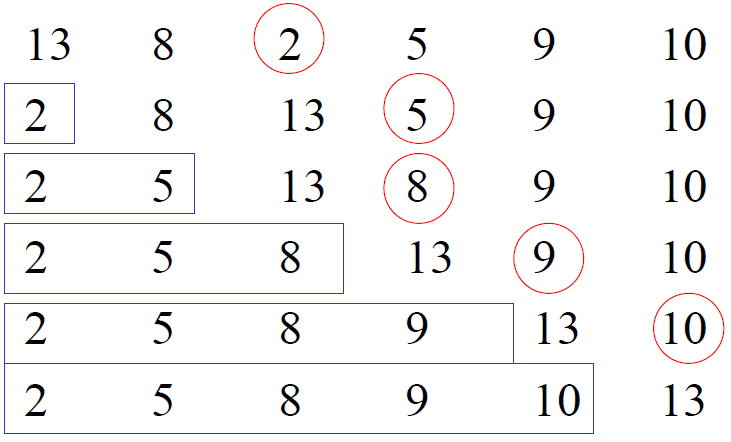 30/05/2022
Ordinamento a bolle (bubblesort)
#include <stdio.h>
#define SIZE 10
main()
{
   int a[SIZE]={2,6,4,8,10,12,89,68,45,37};
   int i, pass, hold;
   printf(“Data items in original order\n”);
   for(i=0;i<=SIZE-1;i++)
       printf(“%4d”,a[i]);
   for(pass=1;pass <=SIZE-1;pass++) /*passaggi*/
       for(i=0; <=SIZE-2;i++)
       if(a[i]>a[i+1]) { /*scambio*/
            hold = a[i];
       a[i] = a[i+1];
       a[i+1] = hold;
       }
   printf(“Data items in ascending order\n”);
   for(i=0;i<=SIZE-1;i++)
      printf(“%4d”,a[i]);
}
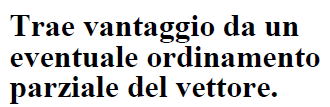 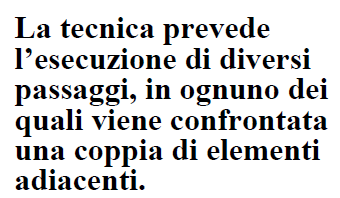 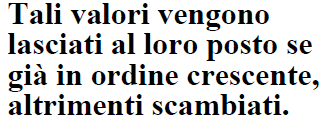 30/05/2022
Esempio
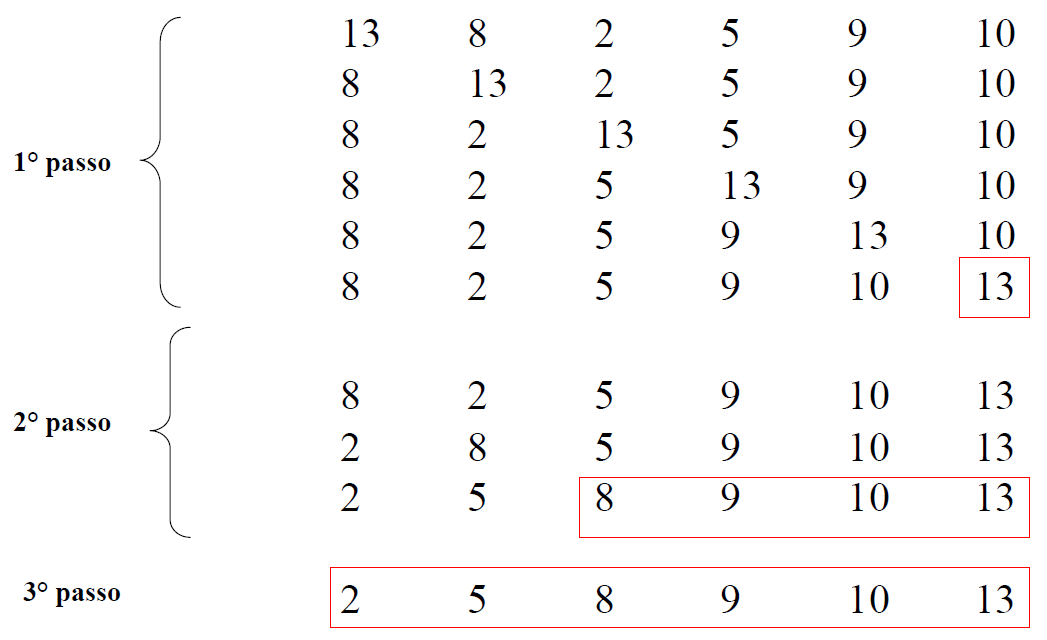 30/05/2022
Ordinamento a bolle – chiamata per indirizzo
#include <stdio.h>
#define SIZE 10

void bubblesort(int*, int);   

main()
{
    int i,a[SIZE]={2,6,4,8,10,12,89,68,45,37};
    printf(“Data items in original order\n”);
    for(i=0;i<=SIZE-1;i++)
       printf(“%4d”,a[i]);
    bubblesort(a,SIZE);
    printf(“Data items in ascending order\n”);
    for(i=0;i<=SIZE-1;i++)
         printf(“%4d”,a[i]);
}

void bubblesort(int *array, int size)
{
int pass,j;
void swap(int *, int *); /*funz.locale a
bubblesort*/
for(pass=1;pass <=size-1;pass++)
    /*passaggi*/
    for(j=0; <=size-2;i++)
    if(array[j]>array[j+1]) {
                 /*scambio*/
     swap(&array[j],&array[j+1]);
     }

     void swap(int *element1Ptr, int
     *element2Ptr)
     {
     int temp;
     temp=*element1Ptr;
     *element1Ptr=*element2Ptr;
     *element2ptr=temp;
     }
30/05/2022
Ordinamento a bolle ottimizzato
/* si introduce una variabile booleana per controllare se sono avvenuti scambi o meno */

void BubbleSortOttimizzato(Tipovettore A, int n)
{
int i=0;
int j;
TipoElemVettore temp;
bool ordinato;
do {
	ordinato=TRUE;
	for(j=n-1;j>i;j--)
		if(A[j]<A[j-1]) {
			temp=A[j];
			A[j]=A[j-1];
			A[j-1]=temp;
			ordinato=FALSE;
		}
	i++;
         }while (!ordinato&&i<n-1);
}
30/05/2022
Ordinamento per inserimento
30/05/2022
Ordinamento per inserimento
/*Ogni elemento del vettore viene posizionato nel punto che gli compete confrontandolo con i precedenti. Si scorre il vettore, quando un elemento è fuori posto, si sposta nella sua giusta posizione partendo dall’inizio del vettore*/
void InsertionSort(TipoVettore A, int n)
{
     int el1, el2;	 /*el1=indice del prossimo elemento da sistemare*/  
                         	 /*el2=indice dell’elemento da controllare*/
      TipoElemVettore val;	 /*valore dell’elemento da sistemare*/
      for (el1=0;el1<n-1;el1++) {
	val=A[el1+1];  	/*controlla e scala gli elementi partendo dall’ultimo sistemato*/
	el2=el1;
	while(el2>=0&&A[el2]>val){
	       A[el2+1]=A[el2];
                           el2--;
	       }
	A[el2+1]=val;	 /*sistema il valore da controllare nel posto rimasto libero*/
      }
}
30/05/2022
Ordinamento per fusione (merge sort)
Necessita di un vettore ausiliario.
Divide il vettore in due parti ed ordina ricorsivamente ciascuna parte.
Poi fonde i due sottovettori confrontando il primo elemento di entrambi e mettendo nel vettore ausiliario il più piccolo dei due.
L’indice di ciascun vettore è incrementato di uno tutte le volte che un elemento viene selezionato da quel vettore.
Si procede fino ad esaurimento di uno dei due vettori.
Gli elementi rimasti dell’altro vengono quindi copiati nel vettore ausiliario.
30/05/2022
Mergesort - Esempio
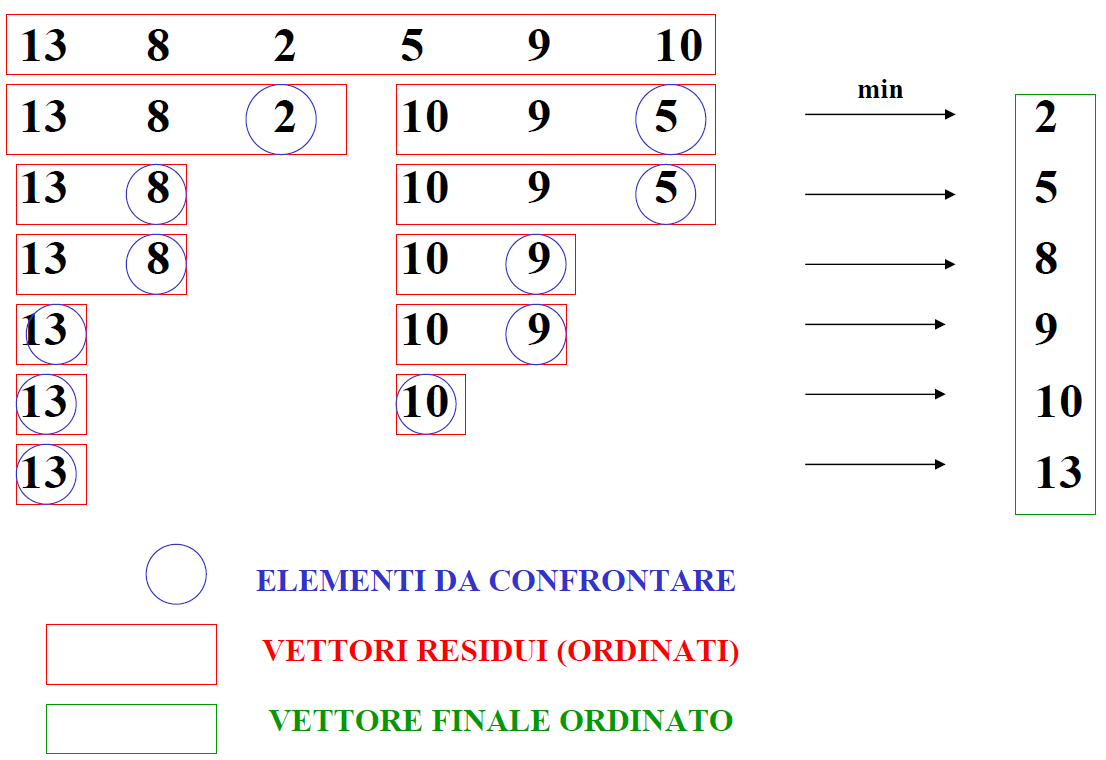 30/05/2022
/* Fusione di due sequenze ordinate */
#include <stdio.h>
#define MAX_ELE 1000

main()
{
char vet1[MAX_ELE];   /* prima sequenza */
char vet2[MAX_ELE];   /* seconda sequenza */
char vet3[MAX_ELE*2];   /* merge */
int n;   /* lunghezza prima sequenza */
int m;   /* lunghezza seconda sequenza */

char aux; /* variabile di appoggio per lo scambio */

int i, j, k, p, n1, m1;

do {
   printf("Lunghezza prima sequenza: ");
   scanf("%d", &n);
}
while(n<1 || n>MAX_ELE);

/* Caricamento prima sequenza */
for(i = 0;i <= n-1; i++) {
  printf("vet1 elemento n. %d: ",i+1);
  scanf("%1s", &vet1[i]);
}


do {
  printf("Lunghezza seconda sequenza: ");
  scanf("%d", &m);
}
while(m<1 || m>MAX_ELE);

/* Caricamento seconda sequenza */
for(i=0; i<=m-1; i++) {
  printf("vet2 elemento n. %d: ",i+1);
  scanf("%1s", &vet2[i]);
}

/* Ordinamento prima sequenza */
p = n; n1 = n;
do {
  k = 0;
  for(i = 0; i < n1-1; i++) {
      if(vet1[i]> vet1[i+1]) {
           aux = vet1[i]; vet1[i] = vet1[i+1]; vet1[i+1] = aux;
           k = 1; p = i+1;
          }
        }
      n1 = p;
    }
  while(k==1);
30/05/2022
/* Ordinamento seconda sequenza */
p = m; m1 = m;
do {
   k = 0;   
   for(i=0; i<m1 - 1; i++) {
      if(vet2[i]>vet2[i+1]) {
         aux = vet2[i];
              vet2[i] = vet2[i+1];
              vet2[i+1] = aux;
          k = 1;
        p = i+1;
      }
    }
m1 = p;
}
while(k==1);

/* Fusione delle due sequenze (merge) */
i = 0; j = 0; k = 0;
do {
   if(vet1[i]<=vet2[j])
       vet3[k++] = vet1[i++];
   else
       vet3[k++] = vet2[j++];
    }
while(i<n && j<m);

if(i<n)
   for(; i<n; vet3[k++] = vet1[i++])
       ;
 else
    for(; j<m; vet3[k++] = vet2[j++])
    ;
30/05/2022
Ordinamento veloce (quicksort)
Si determina un elemento “perno” (pivot) e si pongono gli elementi minori del perno alla sua sinistra e quelli maggiori alla sua destra.
L’algoritmo si applica ricorsivamente ai due sottovettori, fino ad ottenere array con un solo elemento. A questo punto il vettore è ordinato.
Su ogni sottovettore si procede come segue:
Se x è l’elemento pivot, si esaminano le componenti dell’array in ordine di indice crescente a partire dalla prima, finché non si trova un elemento minore di x; quindi si esaminano le componenti dell’array a partire dall’ ultima, finché non si incontra un elemento maggiore di x, oppure tutto l’array è stato esaminato.
Si scambiano i due elementi e si ripete il procedimento finché i due indici non si incontrano.
30/05/2022
Esempio
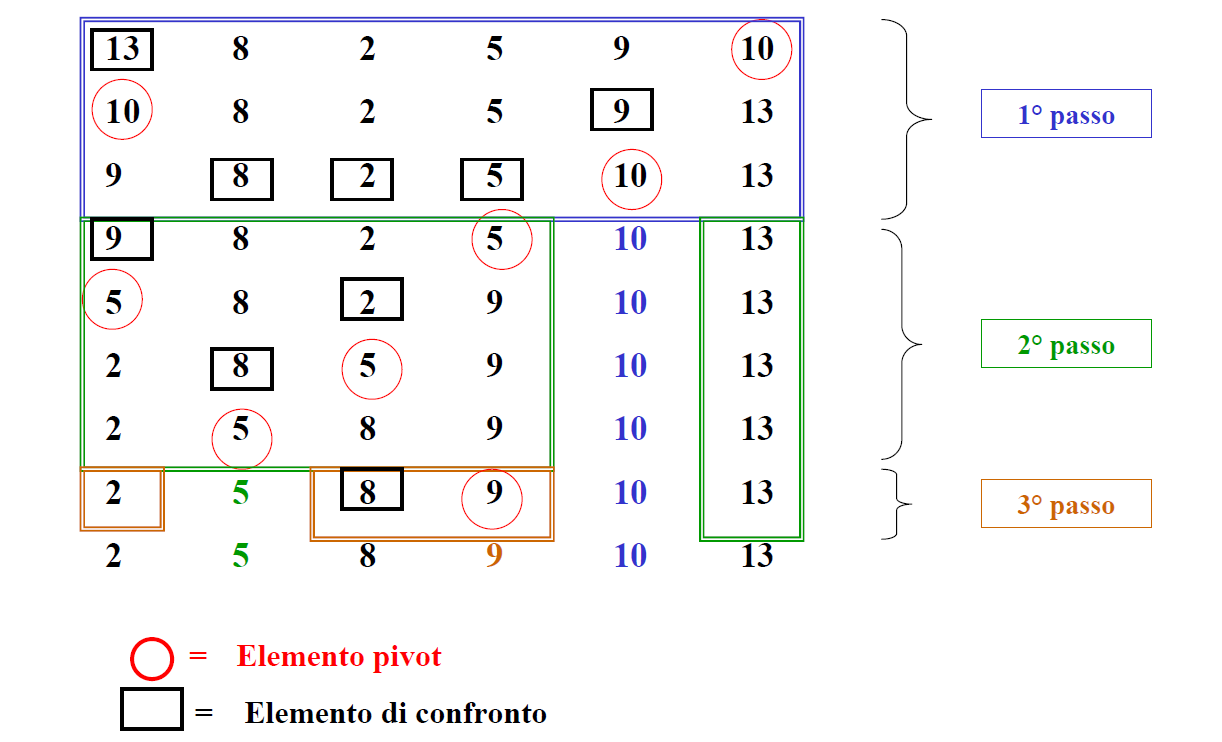 30/05/2022
/* Ordinamento quicksort di un array di int */
#include <stdio.h>
#define N 10    /* numero elementi dell'array */
int v[N];     /* array contenente gli interi immessi */

void quick(int, int);
void scambia(int *, int *);

main()
{
int i;
for(i=0; i<N; i++) {     /*immissione dati*/
    printf("\nImmettere un intero n.%d: ",i);
    scanf("%d", &v[i]);
}

quick(0,N-1);      /* chiamata della procedura quick */

for(i=0; i<N; i++)      /* sequenza ordinata */
   printf("\n%d", v[i]);
}

/* Procedura ricorsiva "quick" */
void quick(int sin, int des)
{
  int i, j, pivot;
  pivot= v[sin]; /*pivot*/
  i = sin;
  j = des;
do {
     while(v[i]<pivot) i = i+1;
     while(pivot<v[j]) j = j-1;
     if(i<=j) {
          scambia(&v[i], &v[j]);
          i = i+1;
          j  = j-1;
        }
   }
while (j>=i);

if(sin<j) quick(sin, j); /* chiamata ricorsiva a sin*/
if(i<des) quick(i, des); /* chiamata ricorsiva a ds*/
}

void scambia(int *a, int *b)
{
  int temp;
  temp = *a;
  *a = *b;
  *b = temp;
}
30/05/2022
Ricerca di un elemento in un array
Si effettua la ricerca su un valore chiave
Ricerca lineare (o sequenziale)
E’ la più semplice
Si confrontano tutti gli elementi con il valore chiave
Va bene per array di piccole dimensioni e non ordinati
Parte inutile della ricerca:
Quando ho trovato un elemento, il metodo continua ugualmente a verificare gli altri.
È un problema se:
1-ho vettori molto grandi
2-devo fare spesso questa ricerca
Soluzione alternativa: quando trovo l'elemento, mi fermo.
30/05/2022
/* Ricerca sequenziale di un valore nel vettore */
#include <stdio.h>
#define MAX_ELE 1000 /* massimo numero di elementi */

main()
{
char vet[MAX_ELE];
int i, n;
char c;

/* Immissione lunghezza della sequenza */
do {
   printf("\nNumero elementi: ");
   scanf("%d", &n);
}
while(n<1 || n>MAX_ELE);

/* Immissione elementi della sequenza */
for(i=0; i<n; i++) {
    printf("\nImmettere carattere n.%d: ",i);
    scanf("%1s", &vet[i]);
}
printf("Elemento da ricercare: ");
scanf("%1s", &c);

/* Ricerca sequenziale */
i = 0;
while(c!=vet[i] && i<n-1) ++i;
if(c==vet[i])
    printf("\nElemento %c presente in
         posizione %d\n",c,i);
else
      printf("\nElemento non presente!\n");
}
30/05/2022
Ricerca in vettore ordinato
Posso usare gli stessi metodi dei vettori non ordinati, oppure posso sfruttare l'ordinamento.
Vantaggio dell'ordinamento
Se cerco 4, e trovo un elemento maggiore, so che è inutile andare avanti:
[-2 -1 3 5 ...] Quando arrivo al 5, so che il 4 non lo trovo dopo, perché altrimenti il vettore non sarebbe ordinato.

Ricerca in un vettore ordinato: ricerca binaria
Dato un vettore v e un intero x:
se x coincide con l’elemento medio di v, vmed, fine della ricerca
se x è maggiore di vmed, prosegui da vmed in poi
se è minore, prosegui prima di vmed
Alla fine, si arriva ad un vettore monodimensionale. Se non coincide con x, vuol dire che x non fa parte di v.
30/05/2022
Esempio
Ricerca binaria dell’elemento 9 nel vettore:


9=8? No, 9>8. Proseguo nella seconda metà del vettore:


9=10? No, 9<10, proseguo nella prima metà del sottovettore:


Il sottovettore è uno scalare, ed è pari a 9.
9=9? Sì, elemento trovato
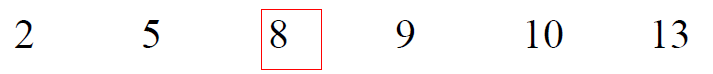 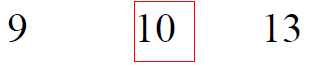 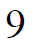 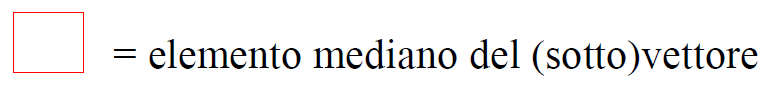 30/05/2022
/*ordinamento e ricerca binaria*/
#include <stdio.h>
main()
{    
char vet[7]; /* array contenente i
	caratteri immessi. Il programma
	va generalizzato per n generico */   
int i,n,k,p;
char aux; /* variabile di appoggio per lo
	scambio */
char ele; /* elemento da ricercare */
int basso, alto, pos; /* var. usate per la
	ricerca binaria */
/* Immissione caratteri */
n = 7;
for(i=0;i<=n-1; i++) {
    printf("vet %dº elemento: ", i+1);
    scanf("%1s", &vet[i]);
}
/* ordinamento ottimizzato */
p = n;
do {
    k = 0;
/*k vale 0 se non ci sono stati scambi,
altrimenti vale 1*/
    for(i=0; i<n-1; i++) {
        if(vet[i]>vet[i+1]) {
            aux = vet[i];
     vet[i] = vet[i+1];
     vet[i+1] = aux;
         k = 1; p = i+1;
      }
    }
/*il n. di confronti si interrompe dove
al passo precedente si è avuto l’ultimo
scambio*/
n = p;
}
while(k==1);
30/05/2022
printf("\nElemento da ricercare: ");
scanf("%1s", &ele);

/* ricerca binaria */
n = 7;
alto = 0; basso = n-1; pos = -1;
do {
    i = (alto+basso)/2; /* va bene per n dispari. E’da ottimizzare per n qualsiasi*/
    if(vet[i]==ele) pos = i;
    else
        if(vet[i]<ele)
            alto = i+1;
        else
            basso = i-1;
}
while(alto<=basso && pos==-1);

if(pos != -1)
     printf("\nElemento %c presente in posizione %d\n",ele,pos);
else
     printf("\nElemento non presente! %d\n", pos);
}
30/05/2022
Ricerca Binaria Ricorsiva In Un Vettore
/*ricerca elem nella parte di A compresa fra inf e sup*/
bool RicercaBinariaRic(int inf, int sup, TipoVettore A, TipoElemVettore elem, int*posiz)
{
    int med;
    bool trovato;
    if(inf>sup)
           trovato=FALSE; /*la parte di vettore fra inf e sup è vuota*/
    else {
           med=(inf+sup)/2;
           if(elem==A[med]) {
	*posiz=med;
	trovato=TRUE;
            }
    else
           if(elem<A[med])
                  trovato=RicercaBinariaRic(inf,med-1,A,elem, posiz); /*cerca nella parte inferiore*/
           else
                   trovato=RicercaBinariaRic(med+1,sup,A,elem, posiz); /*cerca nella parte superiore*/
     }
     return trovato;
}
30/05/2022
Ricerca in alberi binari
Un albero binario di ricerca è un albero binario in cui in ciascun nodo è memorizzato un elemento di un insieme in modo che:
tutti gli elementi associati a nodi del sottoalbero sinistro di un qualunque nodo i sono più piccoli dell’elemento associato al nodo i,
tutti gli elementi associati a nodi del sottoalbero destro di un qualunque nodo i sono più grandi dell’elemento associato al nodo i.
30/05/2022
/* Ricerca ottimizzata - E’ analoga alla ricerca binaria - Si applica ad alberi binari di ricerca*/
void ricBin(struct nodo *p, int val, struct nodo *pEle)
{
if(p!=NULL)
     if(val == p->inf) {
          printf(" trovato ");
          *pEle = p;
     }
else
    if(val < p->inf) {
           printf(" sinistra");
           ricBin(p->albSin, val, pEle);
     }
     else {
           printf(" destra");
           ricBin(p->albDes, val, pEle);
     }
}
30/05/2022
Efficienza degli algoritmi
Spazio di memoria/tempo che richiedono.
Devo tenere conto del fatto che:
- ho più algoritmi per lo stesso problema
- l'efficienza dipende dai dati
Per la ricerca in vettore ordinato ho la ricerca sequenziale e la ricerca binaria.
L'efficienza dipende dal vettore e dall'elemento da cercare.
Caso in cui la ricerca sequenziale è più veloce:
v[]={1, 2, 3, 4, 5, 6, 7, 8, 9};
x=1;
Caso in cui la ricerca binaria è più veloce:
v[]={0, 3, 4, 10, 12, 143, 159, 200};
x=10;
30/05/2022
Valutazioni
Devo valutare quale algoritmo è migliore, ma questo dipende dai dati su cui gli algoritmi lavorano. Si danno valutazioni complessive:
caso migliore - caso peggiore - caso medio
In questo modo, posso dire quale algoritmo è il migliore complessivamente (senza specificare i dati di input).
caso migliore
    – il minimo tempo che ci mette il programma (dati su cui ci mette di meno) a girare
caso peggiore
    – il tempo che ci mette sui dati peggiori
caso medio
    – devo specificare una distribuzione di probabilità sui dati
Dimensione dei dati
Se il vettore ha pochi elementi, tutti gli algoritmi vanno bene.
L'efficienza è importante quando ci sono grandi quantità di dati (vettori grandi).
30/05/2022
Modello di costo
Suppongo che ogni istruzione richieda tempo=1.
Tempo di esecuzione = numero di istruzioni eseguite.
Valutazione in base al numero dei dati:
n = dimensione dei dati (grandezza del vettore)
T(n) = tempo impiegato dal metodo su un vettore di grandezza n.
Metodo dell'istruzione dominante: vado a vedere quante volte si esegue l'istruzione dentro i cicli maggiormente nidificati.
Ad es.:
Ricerca sequenziale fino alla fine: tempo T(n)=n in ogni caso.
Ricerca sequenziale in cui mi fermo quando trovo: T(n)=n nel caso peggiore,
T(n)=1 nel caso migliore.
Ricerca binaria: T(n)=log2(n) nel caso peggiore, T(n)=1 nel caso migliore.
30/05/2022
Costo della ricerca binaria
Il costo è log2(n), se n è la dimensione del vettore.

Dimostrazione al ''contrario‘’ : se ci vogliono x operazioni, quanto è grande il vettore?

Se la dimensione del vettore è esponenziale nel numero di operazioni, allora il numero di operazioni è logaritmico nella dimensione.

Esempio: se ho 8 elementi alla prima chiamata riduco a 4, poi a 2 poi a 1, quindi servono 3 chiamate. Se ho 16 elementi faccio 8, 4, 2, 1, ecc.
30/05/2022
Notazione O
Ipotesi:
Ignoro le costanti
ignoro le costanti moltiplicative, per cui 2n ~ n
ignoro i termini di ordine inferiore, per cui n2+3n+2 ~ n2

Uso la notazione O:
n2+3n+2=O(n2)

Si dice che la complessità è O(n2)
30/05/2022
Complessità del SelectionSort
Quante operazioni vengono eseguite?
Considero un vettore di n elementi.
Alla prima chiamata ricorsiva, faccio n iterazioni.
Alla seconda, faccio n-1 iterazioni, ecc.
Totale: n+(n-1)+(n-2)+...+2+1 = n(n+1)/2
Ignoro le costanti e i termini di ordine inferiore: ottengo n2,
quindi dico che la complessità è O(n2)

Caso migliore o peggiore
Vengono eseguite O(n2) operazioni indipendentemente dai valori scritti nel vettore.
La complessità del caso migliore e peggiore coincidono: sono tutte e due O(n2)
30/05/2022
Complessità del BubbleSort
Vettore di dimensione n.
Il ciclo esterno ha n iterazioni.
Il ciclo interno ha n iterazioni la prima volta, poi n-1, ecc: di media, ho n/2 iterazioni.
Totale n2/2 : O(n2)
Questo vale sia nel caso migliore che nel caso peggiore.
Vantaggio del BubbleSort ottimizzato
Se faccio tutto il ciclo interno senza mai fare scambi, vuol dire che il vettore è ordinato.
Caso peggiore: devo fare tutto come prima, quindi ho O(n2)
Caso migliore: il vettore è già ordinato.
In questo caso, faccio un’intera catena di confronti (eseguo una volta tutto il ciclo più interno), mi accorgo che trovato == true, e termino.
Costo di caso migliore: O(n)
Il metodo ottimizzato ha la stessa complessità nel caso peggiore, ma minore nel caso migliore.
30/05/2022
Metodi di ordinamento - Complessità ottima
Nessun metodo di ordinamento può avere complessità minore di O(n).
Infatti, devo almeno verificare se il vettore è già ordinato.
Quindi, il BubbleSort ha complessità ottima nel caso migliore, ma non nel caso medio.

Esistono algoritmi di ordinamento che impiegano O(n log2(n)) nel caso peggiore.
30/05/2022
Complessità del mergesort
Basato sul fatto che si possono fondere (merge) due array ordinati in un unico array ordinato in tempo lineare.
Ad ogni passo, l'elemento che viene messo nel vettore nuovo è il più piccolo fra quelli che mancano. 
Costo di esecuzione della fusione: O(n) dove n è la dimensione complessiva dei due vettori.

Algoritmo complessivo
se il vettore ha zero elementi, riestituisce un vettore vuoto
se il vettore ha un elemento, copialo in un nuovo vettore grande uno
spezza il vettore in due parti
ordina le due parti con due chiamate ricorsive
restituisci il vettore ottenuto per fusione
A ogni passo, ho un costo lineare (escludendo il costo delle chiamate ricorsive). 
In ogni chiamata ricorsiva, il vettore viene ancora spezzato e vengono fatte due chiamate.

Costo totale
Ogni sottovettore corrisponde a una chiamata ricorsiva.
Ogni chiamata ricorsiva ha costo pari alla dimensione del vettore passato.
Quindi, il totale di tutte le chiamate ricorsive che corrispondono a una certa riga ha costo n (dimensione del vettore originario).
Costo totale
Ogni riga ha costo n.
Ci sono log2(n) righe.
Costo totale del mergesort: O(n log2(n))
Si può dimostrare che non esistono algoritmi più efficienti.
30/05/2022